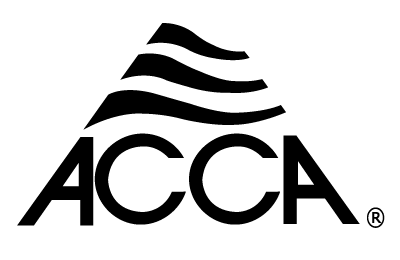 Technician’s Guide & Workbook forDuct Diagnostics and Repair
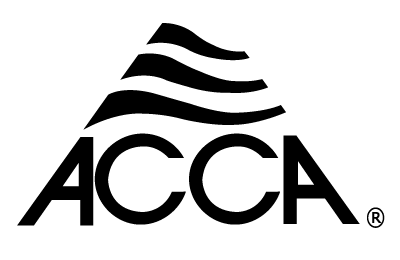 Section 4.3: System Verification
Verifying System Fan Flow
A variety of methods have been used to measure airflow in ducts.  Methods accepted by the HVAC industry in ANSI/ACCA 5 QI-2015 include the following:
CFM/Static Pressure (using equipment manufacturer’s tables )
Traversing the duct
Flow Grid Measurement
Pressure Matching Method
Temperature Rise Method (for heating only applications)
AMD Airflow Measurement
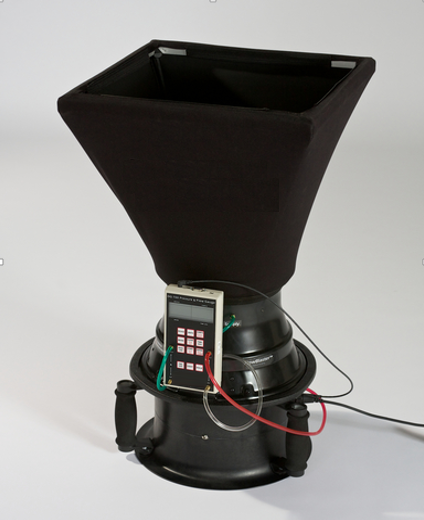 ESP Measurements
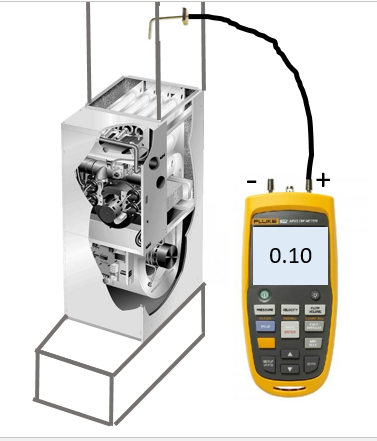 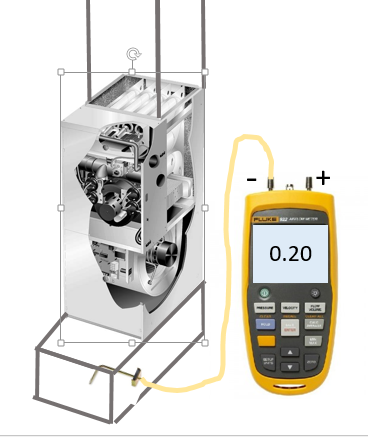 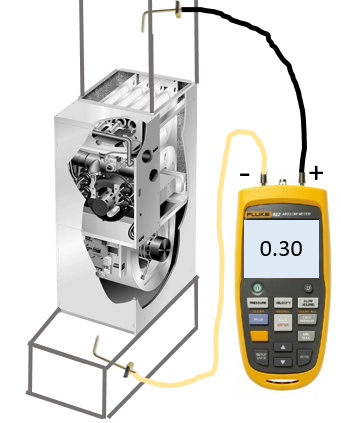 +
=
Finding CFM Using ESP Measurements
Traversing Duct
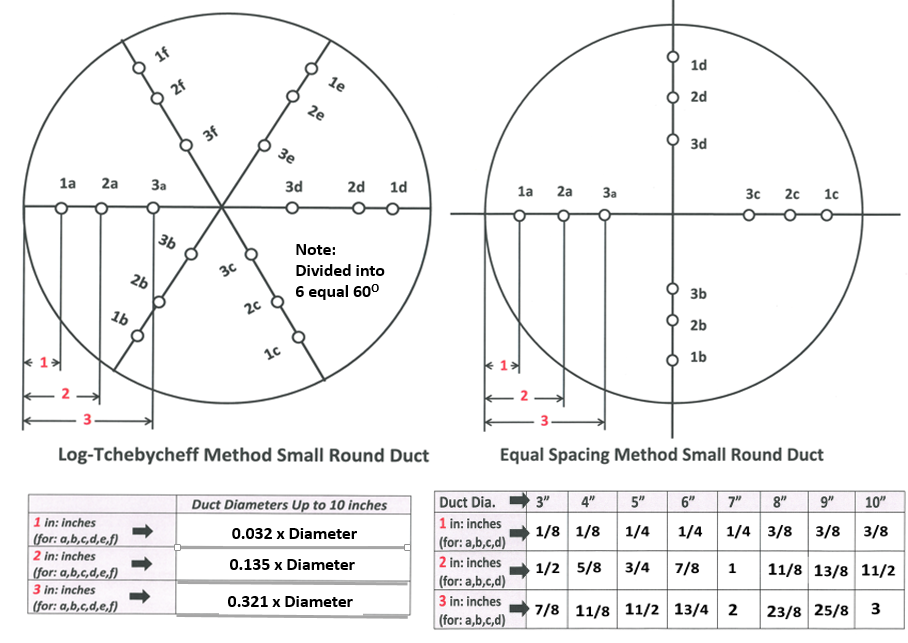 Traversing Tools
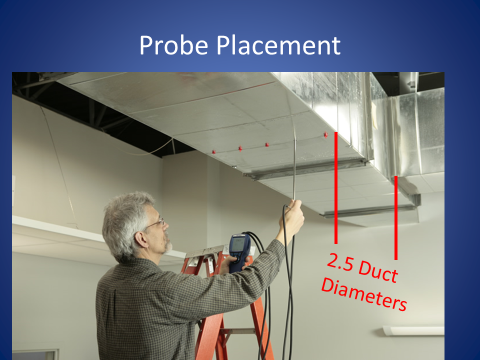 Pressure Matching
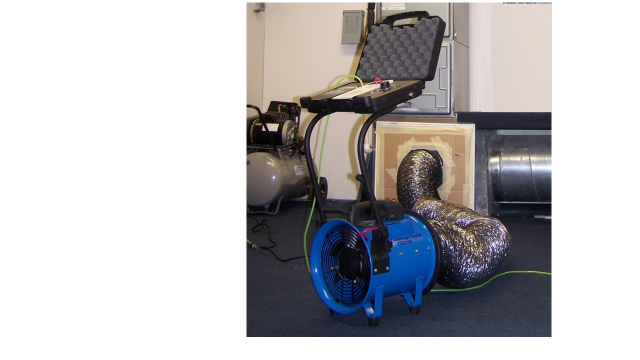 Flow Grid Method
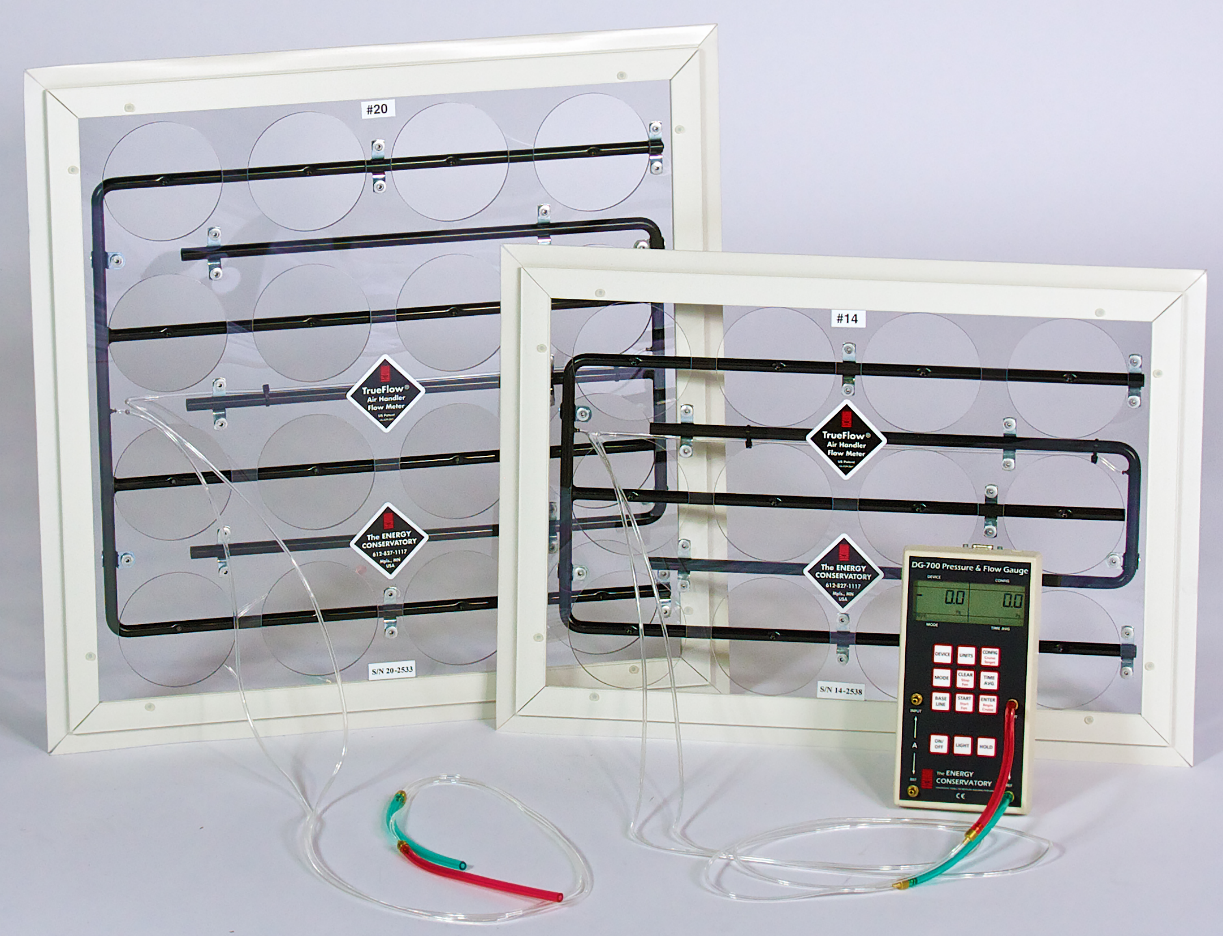 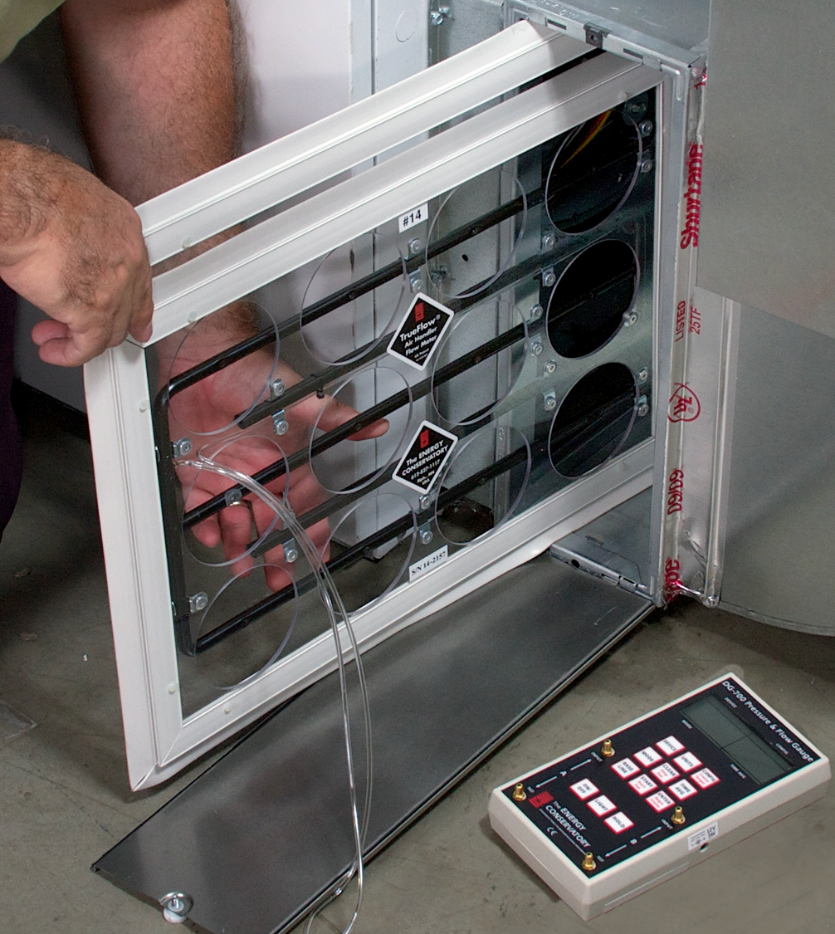 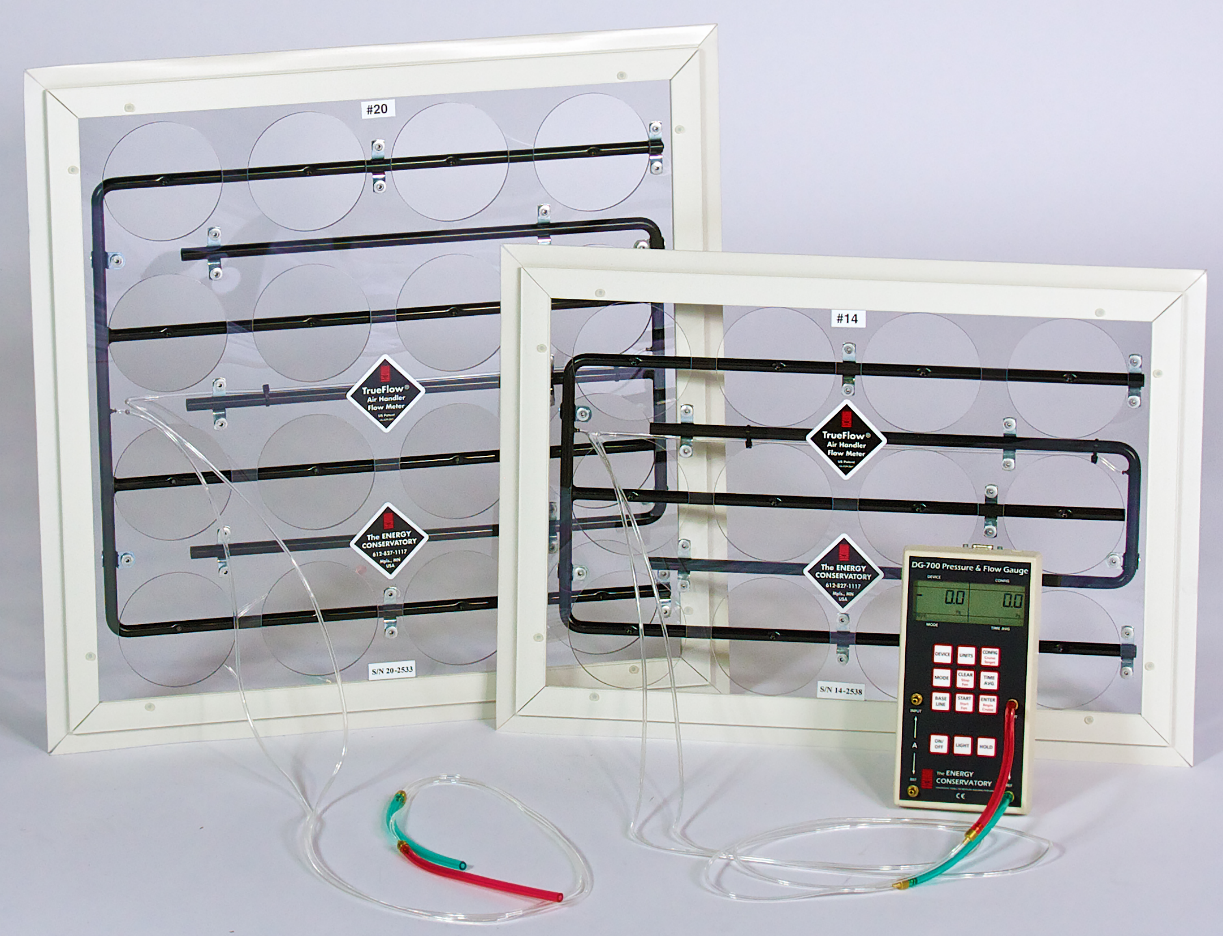 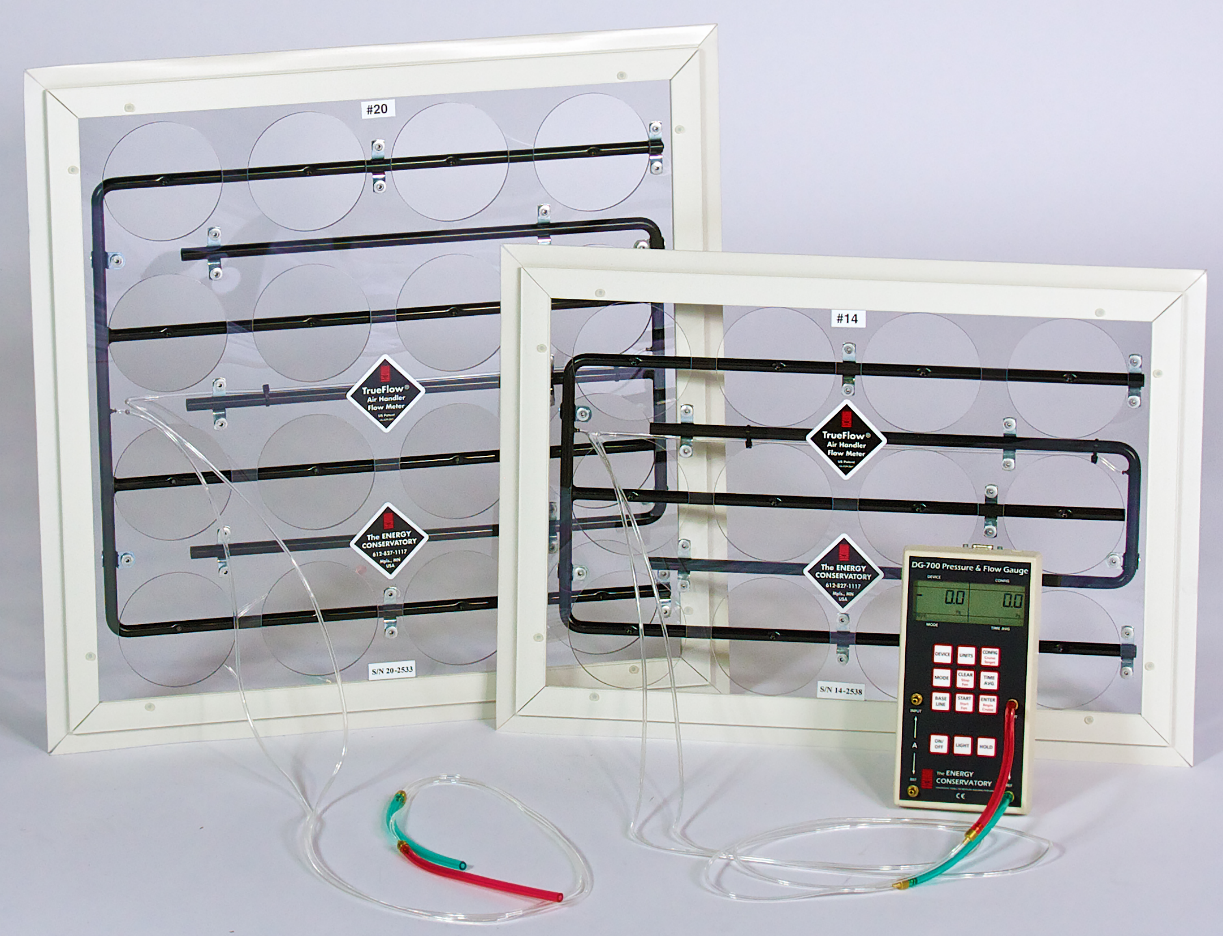 Temperature Rise Method
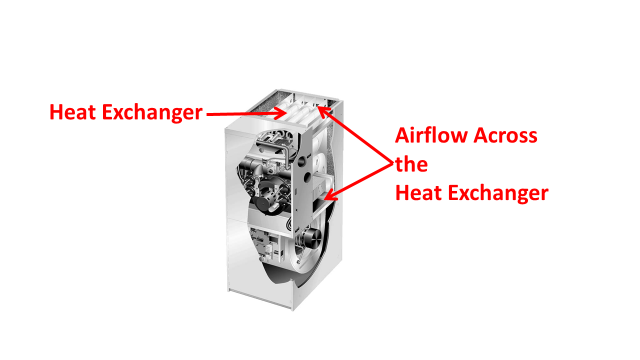 Heat Exchanger
Airflow Across
The
Heat Exchanger
Step 4 Deciding What To Do
The final step in the procedure is to develop a course of action to propose to your customer. There are two general approaches to making this decision:
ANSI/ACCA 5 QI-2015 HVAC Quality Installation Specification minimum requirements;
Program Guidelines
Duct Leakage ANSI/ACCA 5 QI-2015
For new construction, test using any one of the three options:

Ducts (100%) located inside the thermal envelope have no more than 10% total duct leakage (airflow in CFM), 
	or
    ii.   Ducts (any portion) located outside the     	 	thermal envelope have no more than 6% total 	duct leakage (airflow in CFM),
	or
    iii.  Per local code or the AHJ.
ANSI/ACCA 5 QI-2015
b. For existing construction, test using any one of    	the three options:

i. No more than 20% total duct leakage (airflow in CFM), 
	or
ii. 50% improvement on existing leakage rate, or until 5.1.1.b.i. is achieved, 
	or
	iii. Per local code or the AHJ.
Lessons Learned
You should now be able to explain why the final test after repairs should be to verify that the required airflow is passing through the equipment.

You should now be able to name several methods for proving that the airflow through the HVAC system is correct.

You should be able to verify airflow meets ANSI/ACCA 5 QI-2015 requirements.